Optical Flow
Lucas and kanade
Constraint equation…
Constraint equation…
One equation per pixel, two unknowns…
Constraint equation…
One equation per pixel, two unknowns…
Look at neighborhood!
Constraint over n pixels
Constraint over n pixels
Constraint over n pixels
region to be used
 ]]
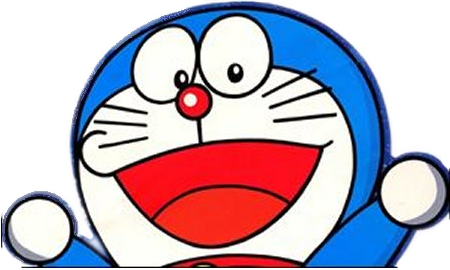 Constraint over n pixels
region to be used
 ]]

Given n pixels, then we have
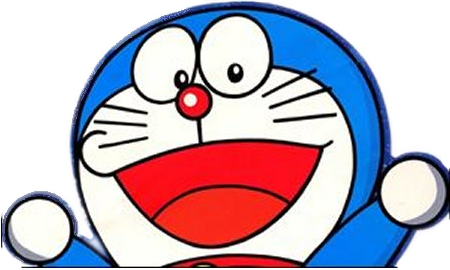 Constraint over n pixels
region to be used
 ]]

Given n pixels, then we have




How to solve??
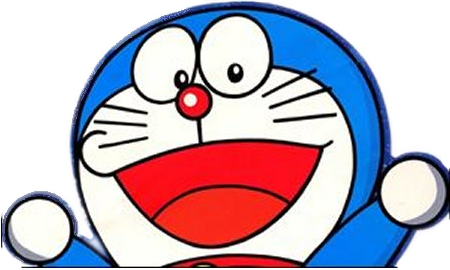 Constraint over n pixels
region to be used, generally 2x2
 ]]

Given n pixels, then we have




How to solve??   Least squares!
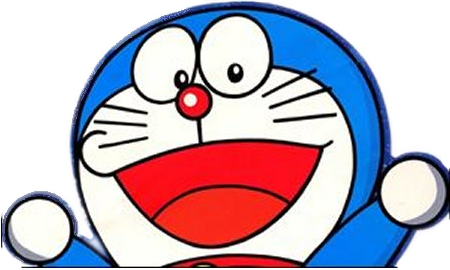 Least squares..
Least squares..
Inversion at each pixel is SLOW
Eigen values
Eigen values of AtA here give insight into the nature of the least squares results.
Two eigen values, λ1, λ2, where 1 is largest.
Eigen values
Eigen values here give insights into the nature of the least squares results.
Two eigen values, λ1, λ2, where 1 is largest.
Eigen values
If… λ1, λ2> τ (threshold) – unique solution, do inverse.
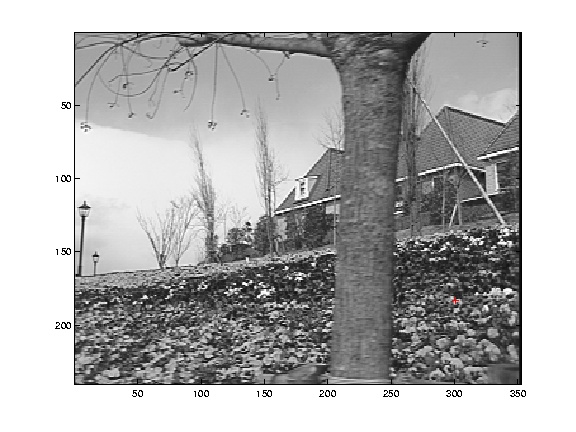 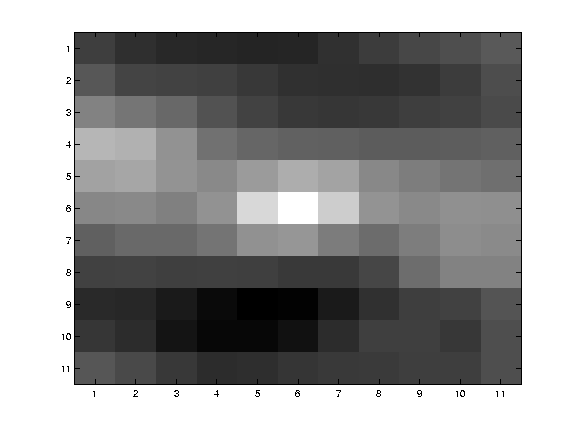 Eigen values
If… λ1, λ2<= τ  – no strong gradient info (flat)
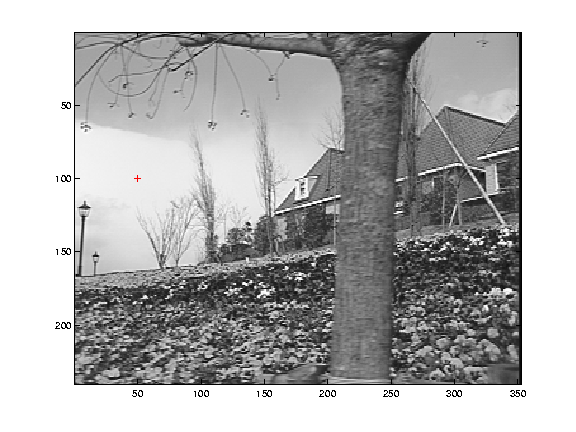 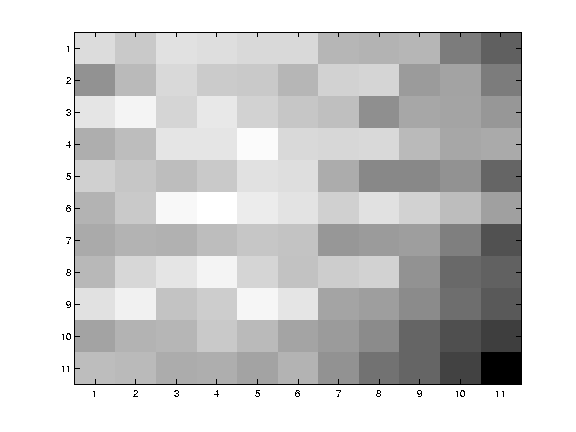 Eigen values
If… λ1> τ, λ2<= τ – constant gradient. Use gradient flow
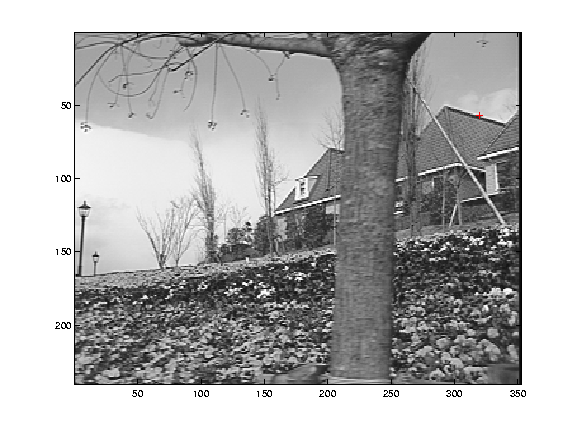 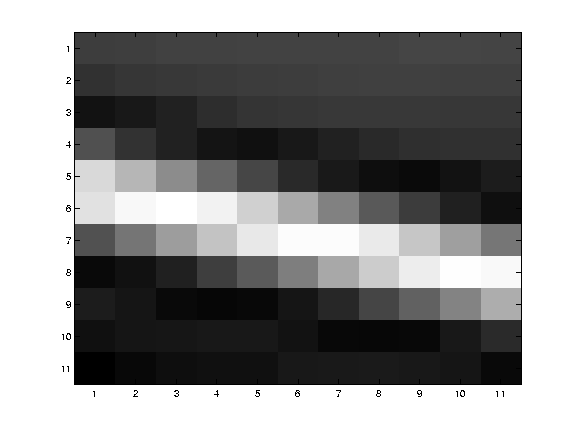 http://graphics.cs.cmu.edu/courses/15-463/2005_fall/www/Lectures/direct-alignment.ppt
Lets solve it!
Lets solve it!
Image region
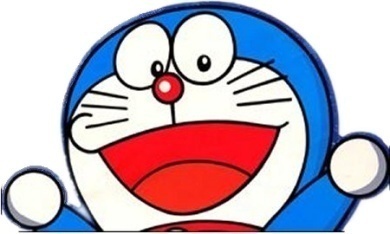 Lets solve it!
Image region
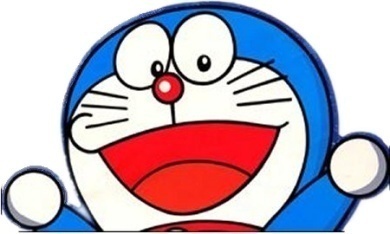 Lets solve it!
Image region
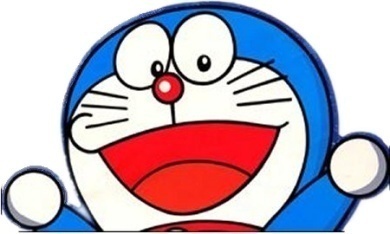 Lets solve it!
Lets solve it!
Lets solve it!
Lets solve it!
Lets solve it!
Algorithm!
Lets solve it!
Algorithm!
Compute Ex, Ey, Et
Lets solve it!
Algorithm!
Compute Ex, Ey, Et
Compute Ex2, Ey2, ExEy, ExEt, EyEt
Lets solve it!
Algorithm!
Compute Ex, Ey, Et
Compute Ex2, Ey2, ExEy, ExEt, EyEt
Check if AtA is invertible (look at eigen
      values)
Lets solve it!
Algorithm!
Compute Ex, Ey, Et
Compute Ex2, Ey2, ExEy, ExEt, EyEt
Check if AtA is invertible (look at eigen
      values)
4.   Invert / ignore /gradient flow
Get eigen values
What is an eigen value?
Get eigen values
What is an eigen value?

x is eigen vector. Lambda is eigen value.
Get eigen values
What is an eigen value?

x is eigen vector. Lambda is eigen value.
Rewrite:
Get eigen values
What is an eigen value?

x is eigen vector. Lambda is eigen value.
Rewrite:
Get eigen values
What is an eigen value?

x is eigen vector. Lambda is eigen value.
Rewrite:
Get eigen values
This MUST be invertible, to solve for x.
Get eigen values
This MUST be invertible, to solve for x.

                                          has two solutions, two eigen values
Get eigen values
This MUST be invertible, to solve for x.

                                          has two solutions, two eigen values

In our case, 2x2 window…
Get eigen values
This MUST be invertible, to solve for x.

                                          has two solutions, two eigen values

In our case, 2x2 window…
What about weights?
Equations in your notes have weights.  This is easy.
What about weights?
Equations in your notes have weights.  This is easy.
What about weights?
Equations in your notes have weights.  This is easy.
What about weights?
What about weights?
Equations in your notes have weights.  This is easy.
Algorithm!
Compute Ex, Ey, Et
Compute Ex2, Ey2, ExEy, ExEt, EyEt
Convolve step 2 with gaussian weights
Check if AtA is invertible (look at eigen
      values)
4.   Invert / ignore /gradient flow